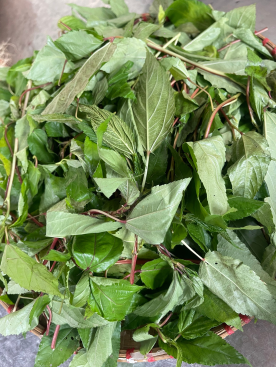 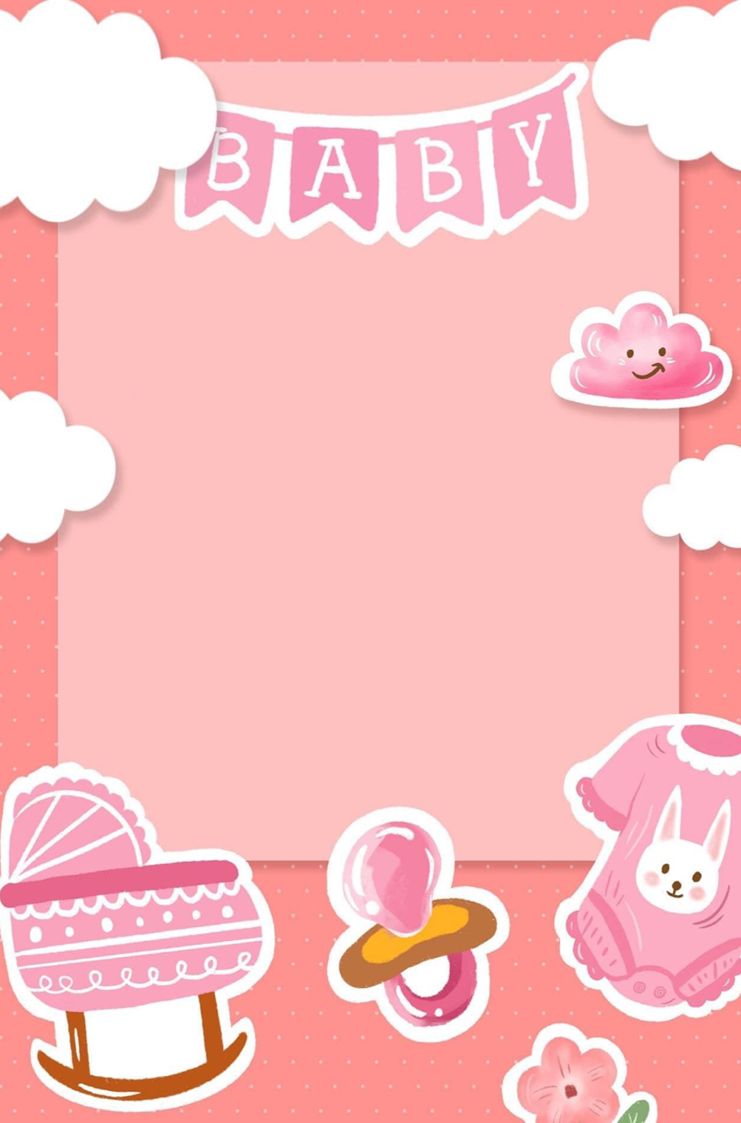 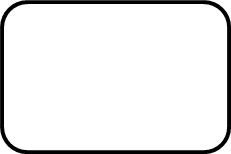 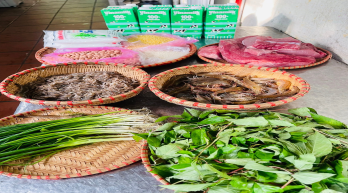 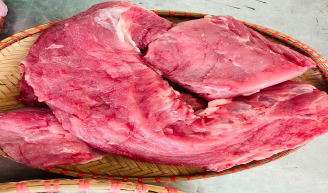 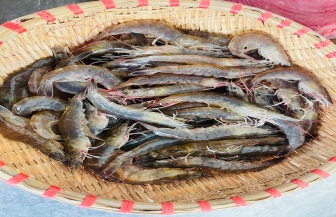 Thực đơn ngày 23-5-2024
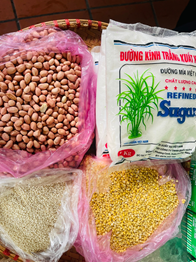 Bữa đệm sáng
- Sữa tươi Vinamilk
MN Ánh Dương Xanh
Bữa trưa
            -  Ruốc tôm thịt, lạc vừng
            - Canh tép đồng -  rau đay
            - Chuối tây
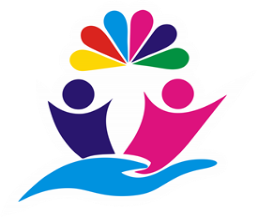 Bữa phụ chiều
Chè đỗ xanh, hạt sen
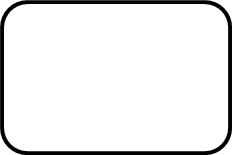 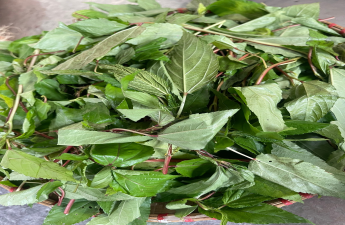 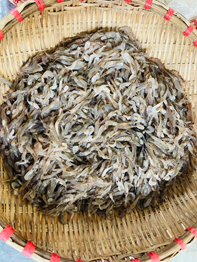 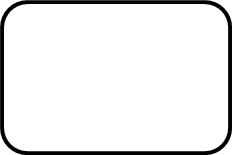 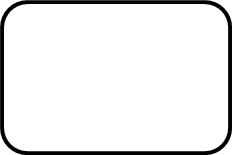 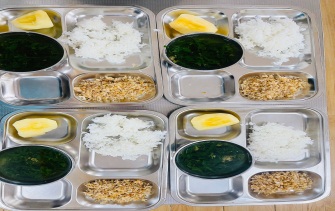 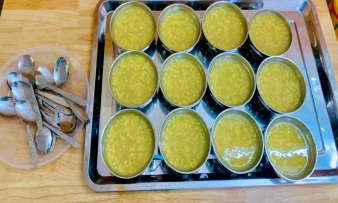